Charles Severance
www.dj4e.com
Data ModellingMany to Many
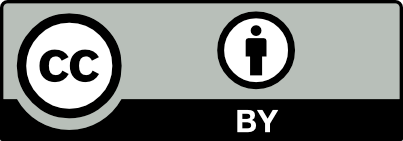 Browser
Linux
D
O
M
N
G
I
NX
settings.py
WGSIConfig
Django
Routing
urls.py
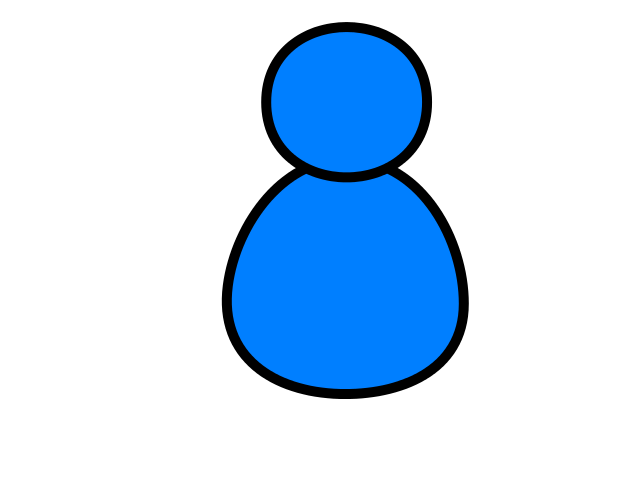 views.py
Views
Parse
Response
Templates
forms.py
Javascript
Database
Shell
Models
models.py
/admin
admin.py
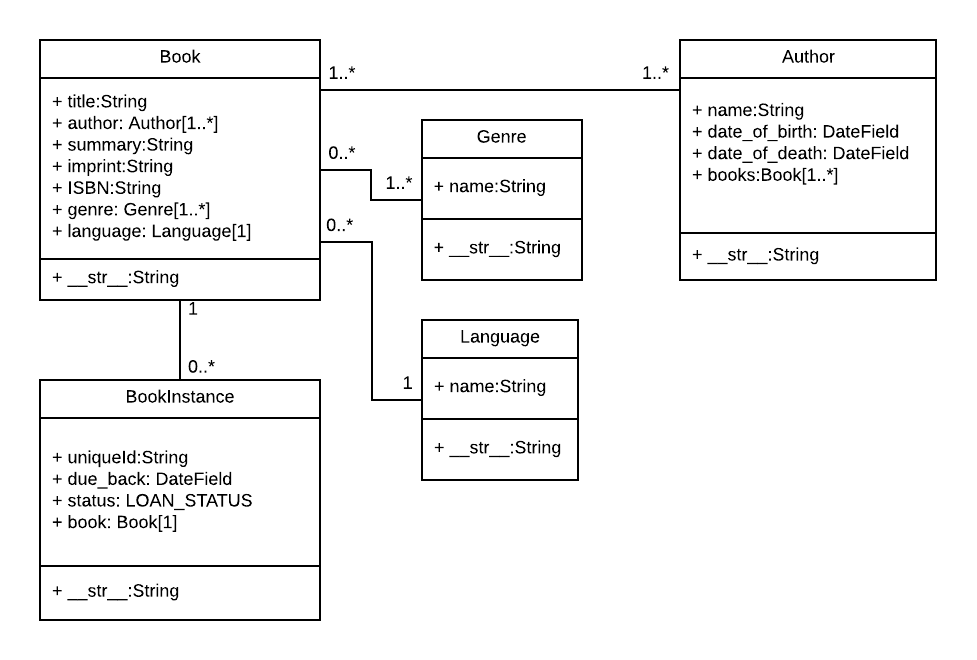 Many-to-Many
"The relationships between Book / Genre and Book / Author are many-to-many"
https://developer.mozilla.org/en-US/docs/Learn/Server-side/Django/Models
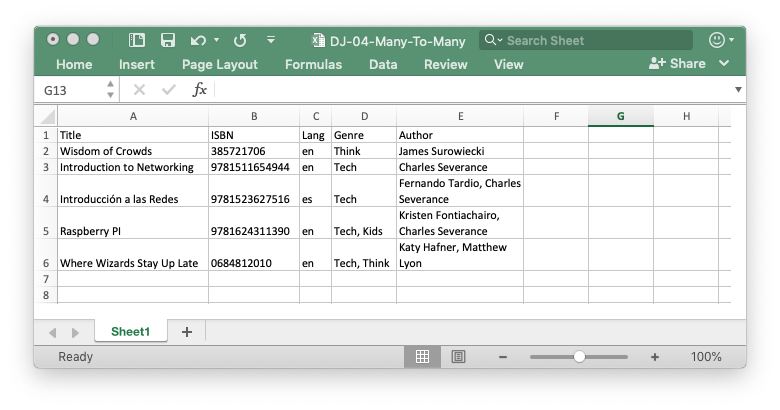 Many-To-Many
Genre
Book
Genre
Book
id
id
One-To-Many?
name
title
genre
Book
Book
3
5
Wisdom of Crowds
Genre
Networking
genre_id
genre_id
41
Think
Genre
43
Tech
Book
Multiple Genre Columns?
Book
4
5
Raspberry Pi
Genre
Networking
genre_id_01
genre_id_01
42
genre_id_02
Kids
Genre
43
Tech
genre_id_02
Book
Multiple Genre Columns?
NO!!!!!!!
Book
4
5
Raspberry Pi
Genre
Networking
genre_id_01
genre_id_01
42
genre_id_02
Kids
Genre
43
Tech
genre_id_02
Many-To-Many
one_to_many + one_to_many = many_to_many
Many to Many
Sometimes we need to model a relationship that is many to many.
We need to add a “connection” table with two foreign keys.
There is usually no separate primary key.
We need two one-to-many relationships to capture a many-to-many
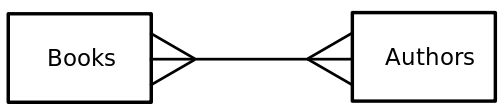 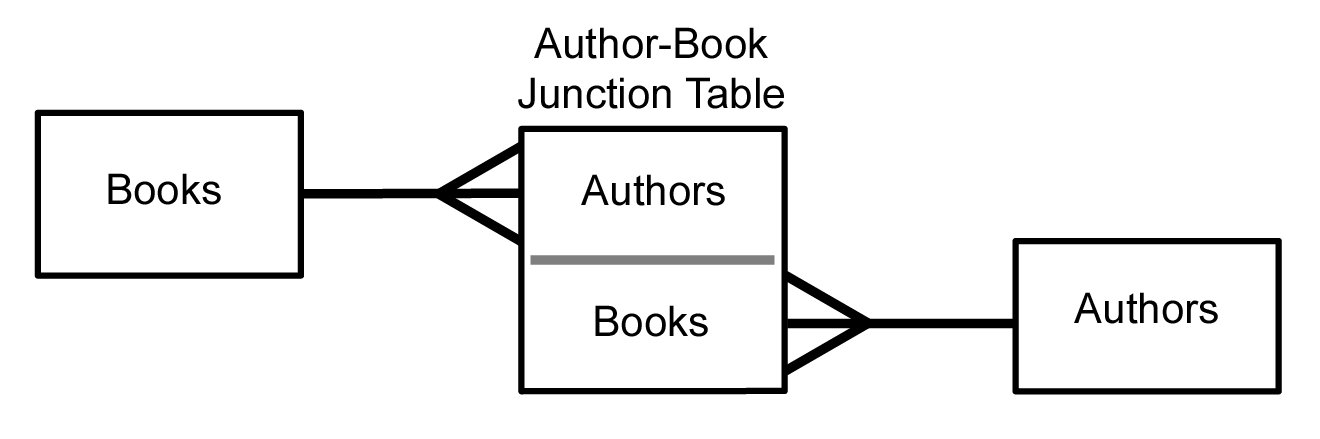 https://en.wikipedia.org/wiki/Many-to-many_(data_model)
Many-to-Many in Locallibrary
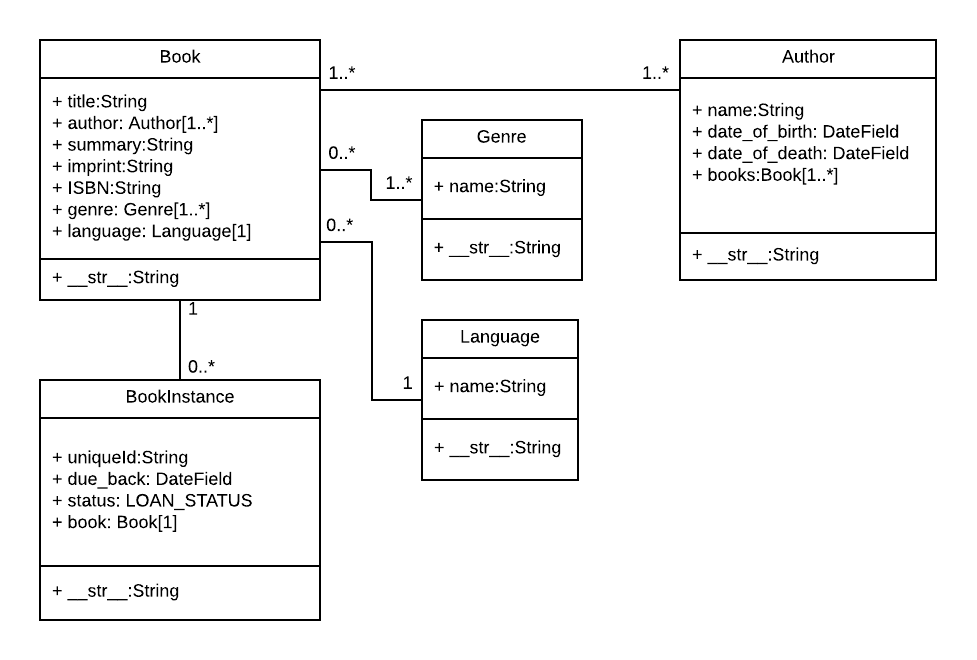 Legend:
1..*  Many with a minimum of 1
0..*  Many with a minimum of 0
Author
Book
title
name
Many
Many
Authored
Author
Book
id
id
Many
id
book
name
One
Many
title
author
One
books
authors
Django calls this the "through" table
from django.db import models

class Book(models.Model):
    title = models.CharField(max_length=200)
    authors = models.ManyToManyField('Author', through='Authored')

class Author(models.Model):
    name = models.CharField(max_length=200)
    books = models.ManyToManyField('Book', through='Authored')

class Authored(models.Model):
    book = models.ForeignKey(Book, on_delete=models.CASCADE)
    author = models.ForeignKey(Author, on_delete=models.CASCADE)
https://github.com/csev/dj4e-samples/blob/master/samples/bookmany/models.py
dj4e-samples$ python3 manage.py makemigrations
Migrations for 'bookmany':
  bookmany/migrations/0001_initial.py
    - Create model Author
    - Create model Authored
    - Create model Book
    - Add field book to authored
    - Add field books to author
dj4e-samples$ python3 manage.py migrate
Operations to perform:
  Apply all migrations: admin, auth, autos, bookmany, bookone, contenttypes, favs, favsql, forums, gview, many, myarts, pics, rest, sessions, social_django, tracks, users
Running migrations:
  Applying bookmany.0001_initial... OK
dj4e-samples$
Remember that makemigrations only "does something" when you create or alter a models.py file. The migrate only "does something" when there are migrations that are not yet applied to the database.  Also an application must be added to settings.py before these commands see the models.py file for an application.
dj4e-samples$ python3 manage.py shell
>>> from bookmany.models import Book, Author, Authored
>>> b1 = Book(title='Networking')
>>> b1.save()
>>> b2 = Book(title='Raspberry')
>>> b2.save()
>>> a1 = Author(name='Fontichiaro')
>>> a1.save()
>>> a2 = Author(name='Severance')
>>> a2.save()
>>> Authored(book=b1, author=a2).save()
>>> Authored(book=b2, author=a1).save()
>>> Authored(book=b2, author=a2).save()
>>> b1.authors.values()
<QuerySet [{'id': 2, 'name': 'Severance'}]>
>>> b2.author_set.values()
<QuerySet [{'id': 1, 'name': 'Fontichiaro'}, {'id': 2, 'name': 'Severance'}]>
>>> a1.books.values()
<QuerySet [{'id': 2, 'title': 'Raspberry'}]>
>>> a2.book_set.values()
<QuerySet [{'id': 1, 'title': 'Networking'}, {'id': 2, 'title': 'Raspberry'}]>
>>> quit()
dj4e-samples$
Author
books
Book
authors
Authored
Another Example of Many-Many
Educational Technology
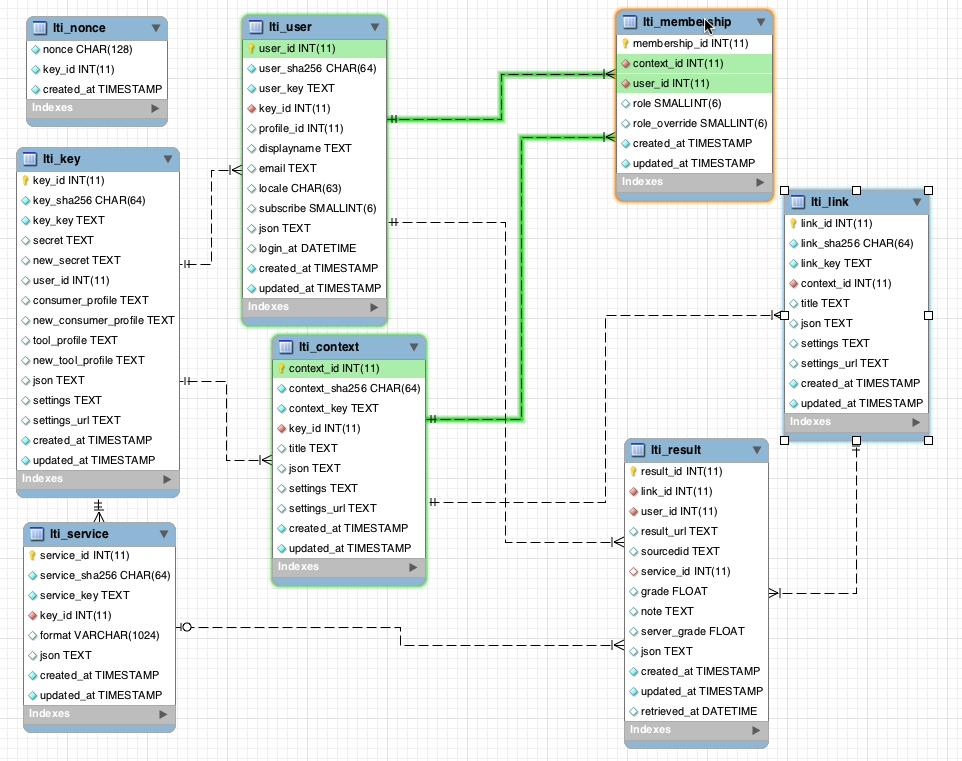 www.tsugi.org
member-of
Person
Course
title
email
Many
Many
name
Member
Person
Course
id
id
Many
id
person
email
One
Many
title
course
One
name
members
role
courses
https://en.wikipedia.org/wiki/Many-to-many_(data_model)
from django.db import models
  
class Person(models.Model):
    email = models.CharField(max_length=128, unique=True)
    name = models.CharField(max_length=128, null=True)

class Course(models.Model):
    title = models.CharField(max_length=128, unique=True)
    members = models.ManyToManyField(Person, 
            through='Membership', related_name='courses')
https://github.com/csev/dj4e-samples/blob/master/samples/many/models.py
https://docs.djangoproject.com/en/4.2/ref/models/fields/#choices
class Membership(models.Model):
    person = models.ForeignKey(Person, on_delete=models.CASCADE)
    course = models.ForeignKey(Course, on_delete=models.CASCADE)

    LEARNER = 1
    IA = 1000
    GSI = 2000
    INSTRUCTOR = 5000
    ADMIN = 10000

    MEMBER_CHOICES = (
        ( LEARNER, 'Learner'),
        ( IA, 'Instructional Assistant' ),
        ( GSI, 'Grad Student Instructor' ),
        ( INSTRUCTOR, 'Instructor' ),
        ( ADMIN, 'Administrator' ),
    )

    role = models.IntegerField(
        choices=MEMBER_CHOICES,
        default=LEARNER,
    )
>>> from many.models import Person, Course, Membership
>>> p = Person(email='ted@umich.edu')
>>> p.save()
>>> c = Course(title='Woodcraft')
>>> c.save()
>>> c.id
6
>>> c.members.values()
<QuerySet []>
>>> m = Membership(role=Membership.INSTRUCTOR, course=c, person=p)
>>> m.save()
>>> m.id
15
>>> m.course_id
6
>>> c.members.values()
<QuerySet [{'id': 3, 'email': 'ted@umich.edu', 'name': None}]>
>>> p.courses.values()
<QuerySet [{'id': 6, 'title': 'Woodcraft'}]>
Person
Member
Course
1
M
M
1
Demo Batch Loading from CSV
https://github.com/csev/dj4e-samples/tree/master/samples/scripts
https://django-extensions.readthedocs.io/en/latest/runscript.html
Loading Data From A File
Sometimes we need to pre-load data into our Django database
This data might come from an API or file
We need to write a Python program to function like the Django shell
db.sqlite
many/load.csv
jane@tsugi.org,I,Python
ed@tsugi.org,L,Python
sue@tsugi.org,L,Python
ed@tsugi.org,I,Django
sue@tsugi.org,L,Django
ed@tsugi.org,I,SQL
jane@tsugi.org,L,SQL
scripts/many_load.py
many/models.py
https://github.com/csev/dj4e-samples
Installing django-extensions
dj4e-samples$ pip3 install django-extensions
Requirement already satisfied: django-extensions in /Library/Frameworks/Python.framework/Versions/3.6/lib/python3.6/site-packages
Requirement already satisfied: six>=1.2 in /Library/Frameworks/Python.framework/Versions/3.6/lib/python3.6/site-packages
dj4e-samples$
Note that this is installed already in dj4e-samples but for a new project you will need to install it yourself and edit settings.py
https://django-extensions.readthedocs.io/en/latest/runscript.html
Include Extensions in Project Settings
INSTALLED_APPS = [
    'django.contrib.admin',
    'django.contrib.auth',

[ ... ]

    # Extensions - see requirements.txt
    'django_extensions',
    'crispy_forms',

[ ... ]

    'home.apps.HomeConfig',

    # Sample Applications - don't copy
    'hello.apps.HelloConfig',
    'getpost.apps.GetpostConfig',
    'users.apps.UsersConfig',

[ ... ]
]
dj4e-samples/settings.py
Make a scripts folder
dj4e-samples$ mkdir scripts
dj4e-samples$ touch scripts/__init__.py
We place empty __init__.py files in folders to indicate to Python that they contain files that hold modules and as such are suitable for importing into a Python application.
http://effbot.org/pyfaq/what-is-init-py-used-for.htm
The Data File
dj4e-samples$ cat many/load.csv 
jane@tsugi.org,I,Python
ed@tsugi.org,L,Python
sue@tsugi.org,L,Python
ed@tsugi.org,I,Django
sue@tsugi.org,L,Django
ed@tsugi.org,I,SQL
jane@tsugi.org,L,SQL
dj4e-samples$
https://en.wikipedia.org/wiki/Cat_(Unix)
import csv  # https://docs.python.org/3/library/csv.html

from many.models import Person, Course, Membership

def run():
    fhand = open('many/load.csv')
    reader = csv.reader(fhand)

    Person.objects.all().delete()
    Course.objects.all().delete()
    Membership.objects.all().delete()

    for row in reader:
        print(row)

        p, created = Person.objects.get_or_create(email=row[0])
        c, created = Course.objects.get_or_create(title=row[2])

        r = Membership.LEARNER
        if row[1] == 'I' : r = Membership.INSTRUCTOR
        m = Membership(role=r,person=p, course=c)
        m.save()
scripts/many_load.py
class Membership(models.Model):
    person = models.ForeignKey(Person, on_delete=models.CASCADE)
    course = models.ForeignKey(Course, on_delete=models.CASCADE)

    LEARNER = 1
    IA = 1000
    GSI = 2000
    INSTRUCTOR = 5000
    ADMIN = 10000

    MEMBER_CHOICES = (
        ( LEARNER, 'Learner'),
        ( IA, 'Instructional Assistant' ),
        ( GSI, 'Grad Student Instructor' ),
        ( INSTRUCTOR, 'Instructor' ),
        ( ADMIN, 'Administrator' ),
    )

    role = models.IntegerField(
        choices=MEMBER_CHOICES,
        default=LEARNER,
    )

    def __str__(self):
        return "Person "+ str(self.person.id) + " <--> Course " + str(self.course.id)
dj4e-samples$ python3 manage.py runscript many_load
['jane@tsugi.org', 'I', 'Python']
['ed@tsugi.org', 'L', 'Python']
['sue@tsugi.org', 'L', 'Python']
['ed@tsugi.org', 'I', 'Django']
['sue@tsugi.org', 'L', 'Django']
['ed@tsugi.org', 'I', 'SQL']
['jane@tsugi.org', 'L', 'SQL']
dj4e-samples$
for row in reader:
        print(row)

        p, created = Person.objects.get_or_create(email=row[0])
        c, created = Course.objects.get_or_create(title=row[2])

        r = Membership.LEARNER
        if row[1] == 'I' : r = Membership.INSTRUCTOR
        m = Membership(role=r,person=p, course=c)
        m.save()
Many-to-Many in the Django Shell
dj4e-samples$ python3 manage.py shell
>>> from many.models import Person, Course, Membership
>>> Person.objects.values()
<QuerySet [{'id': 1, 'email': 'jane@tsugi.org', 'name': None},
 {'id': 2, 'email': 'ed@tsugi.org', 'name': None},
 {'id': 3, 'email': 'sue@tsugi.org', 'name': None}]>
>>> x = Person.objects.get(pk=1)
>>> x.email
jane@tsugi.org
>>> x.courses.values()
<QuerySet [{'id': 1, 'title': 'Python'},
 {'id': 3, 'title': 'SQL'}]>
>>> y = Course.objects.get(pk=2)
>>> y.title
'Django'
>>> y.members.values()
<QuerySet [{'id': 2, 'email': 'ed@tsugi.org', 'name': None},
 {'id': 3, 'email': 'sue@tsugi.org', 'name': None}]>
>>>
Looking at the "through" table
>>> y = Course.objects.get(pk=2)
>>> y.membership_set.all().values()
<QuerySet [
{'id': 4, 'person_id': 2, 'course_id': 2, 'role': 5000},
{'id': 5, 'person_id': 3, 'course_id': 2, 'role': 1}
]>
>>>
https://stackoverflow.com/questions/2005953/access-fields-in-django-intermediate-model
Summary
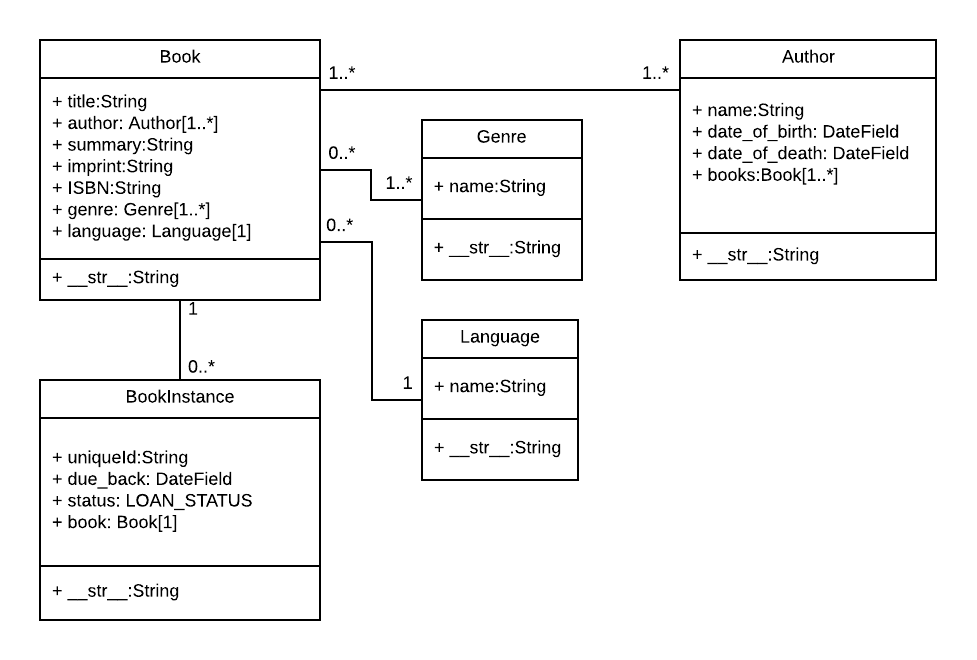 Data modelling is both simple and complex
"Don't allow string data to be replicated"
We use keys and relationships
Primary key
Foreign key
Relationships
One-to-Many
Many-to-Many
Acknowledgements / Contributions
These slides are Copyright 2019-  Charles R. Severance (www.dr-chuck.com) as part of www.dj4e.com and made available under a Creative Commons Attribution 4.0 License.  Please maintain this last slide in all copies of the document to comply with the attribution requirements of the license.  If you make a change, feel free to add your name and organization to the list of contributors on this page as you republish the materials.

Initial Development: Charles Severance, University of Michigan School of Information

Insert new Contributors and Translators here including names and dates
Continue new Contributors and Translators here